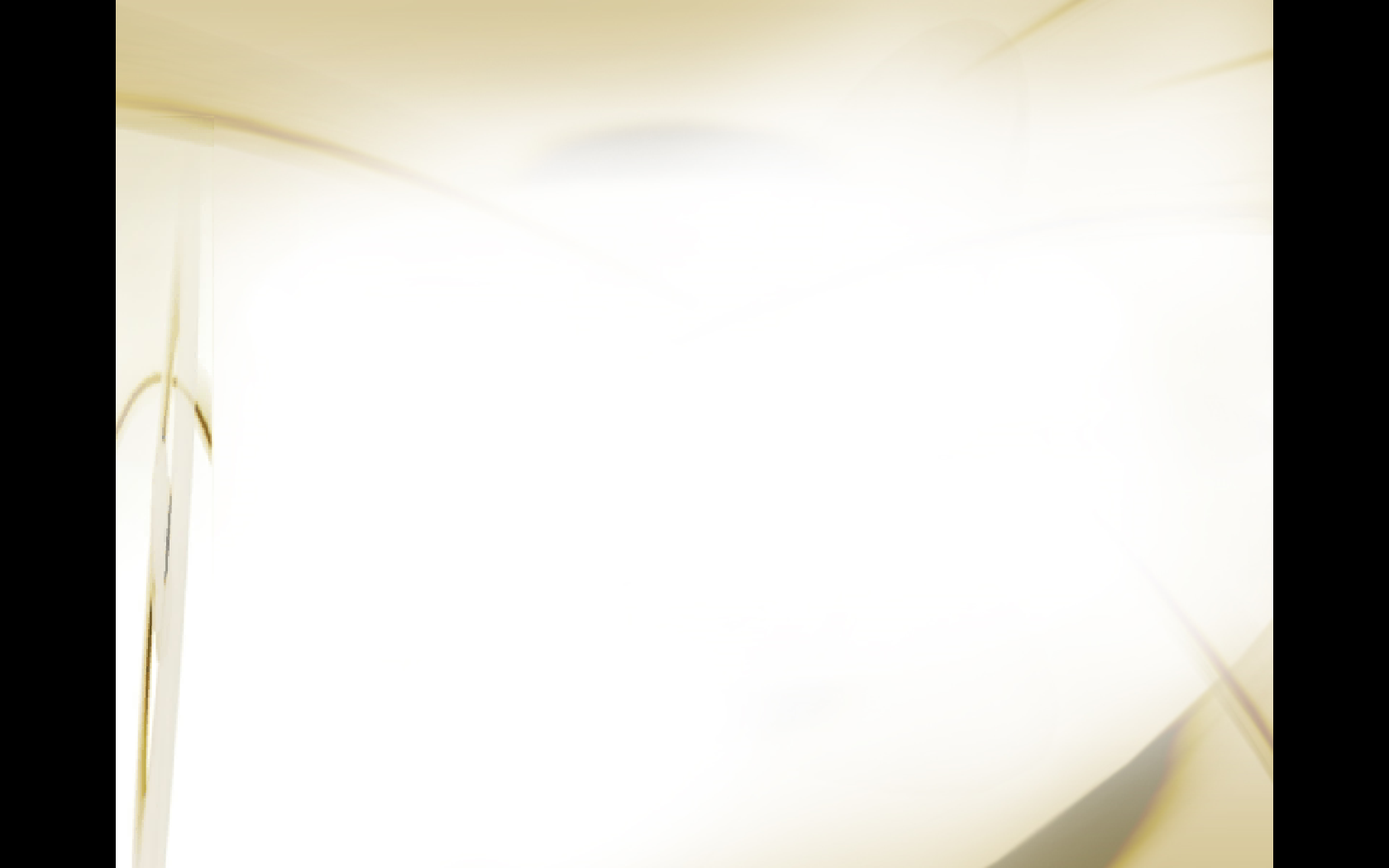 * doesn't change
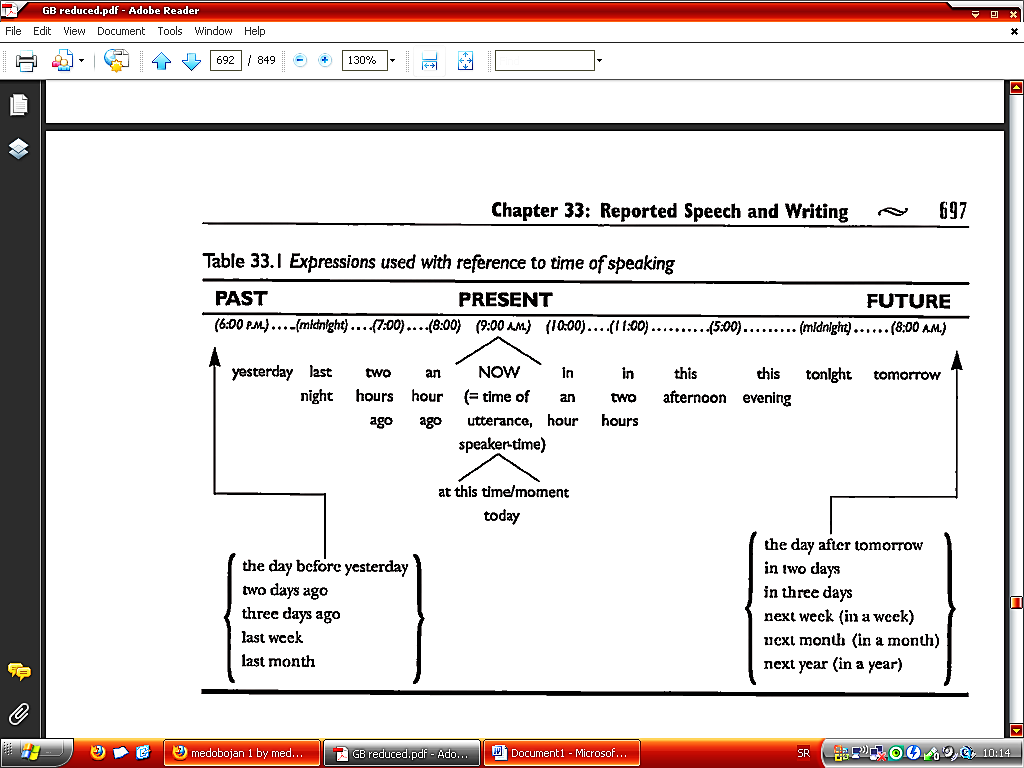 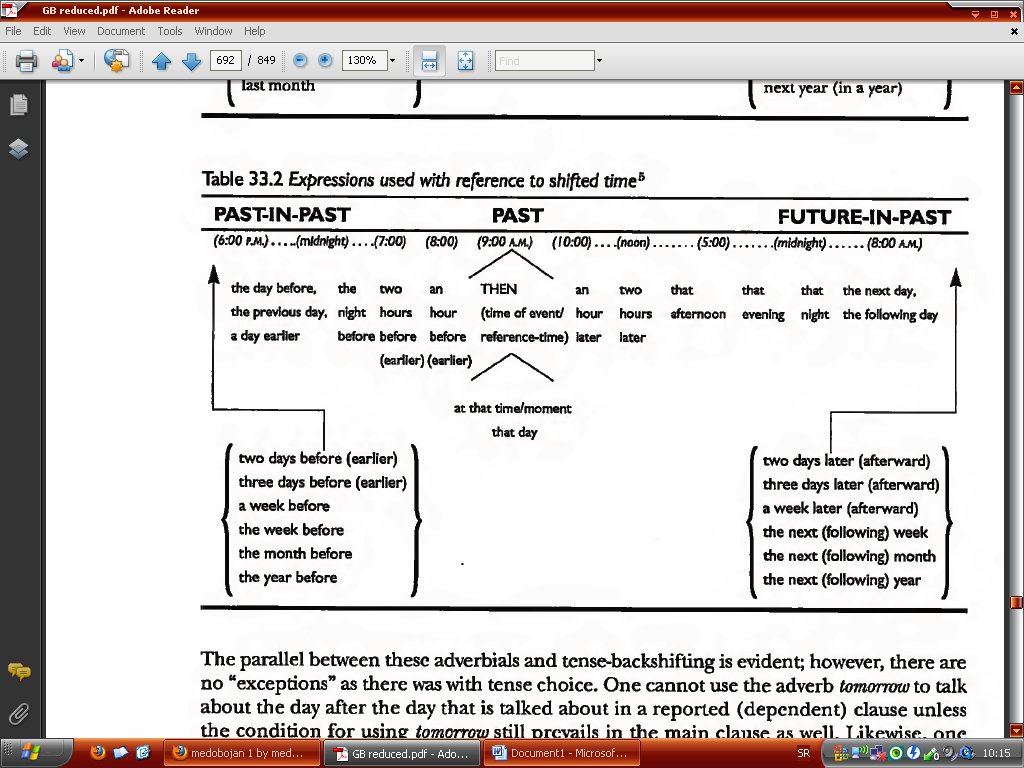